Robust measurements of climate change
Emma Woolliams
European Metrology Network for Climate and Ocean Observation
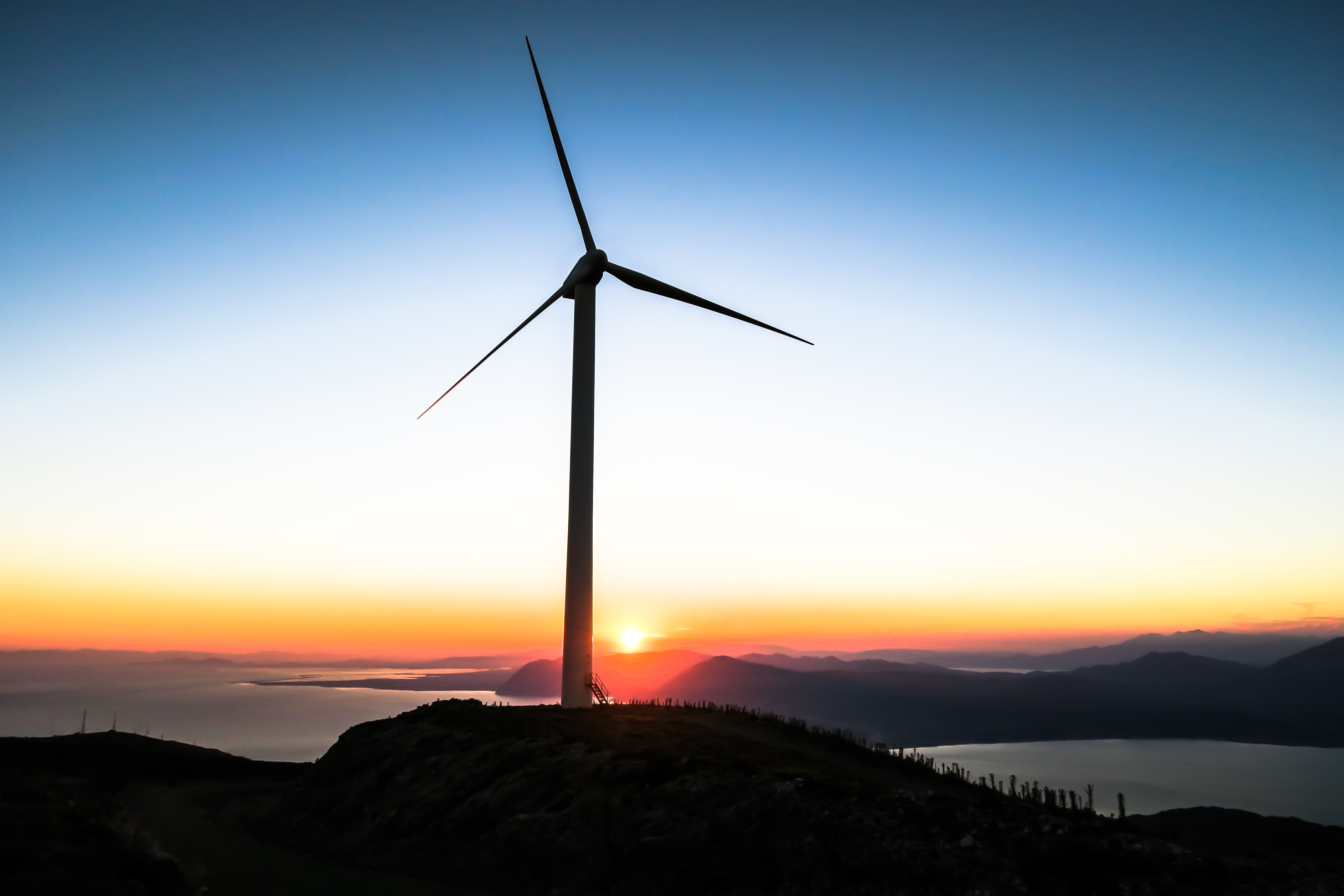 Photo by Jason Blackeye on Unsplash
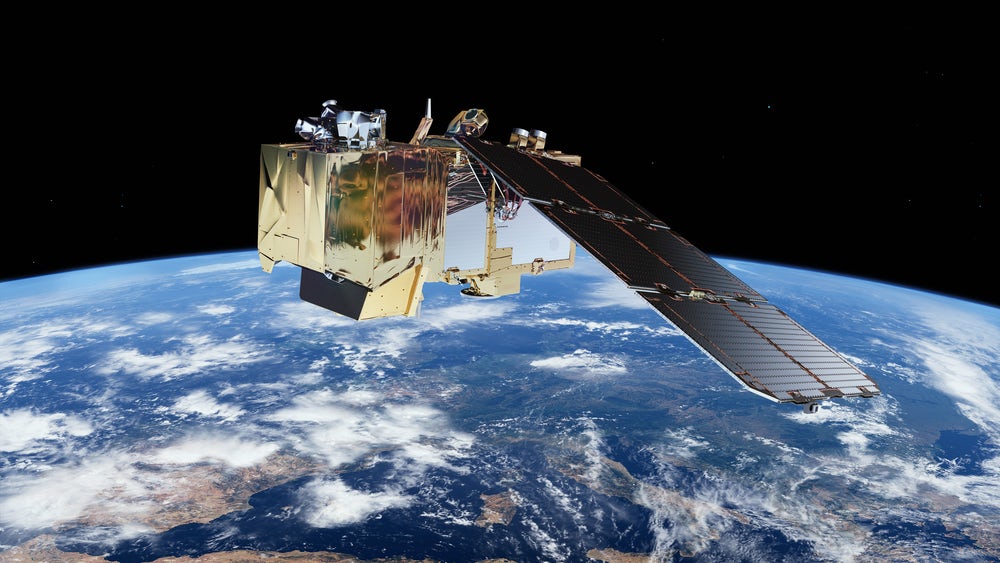 Image of Sentinel-2 by ESA
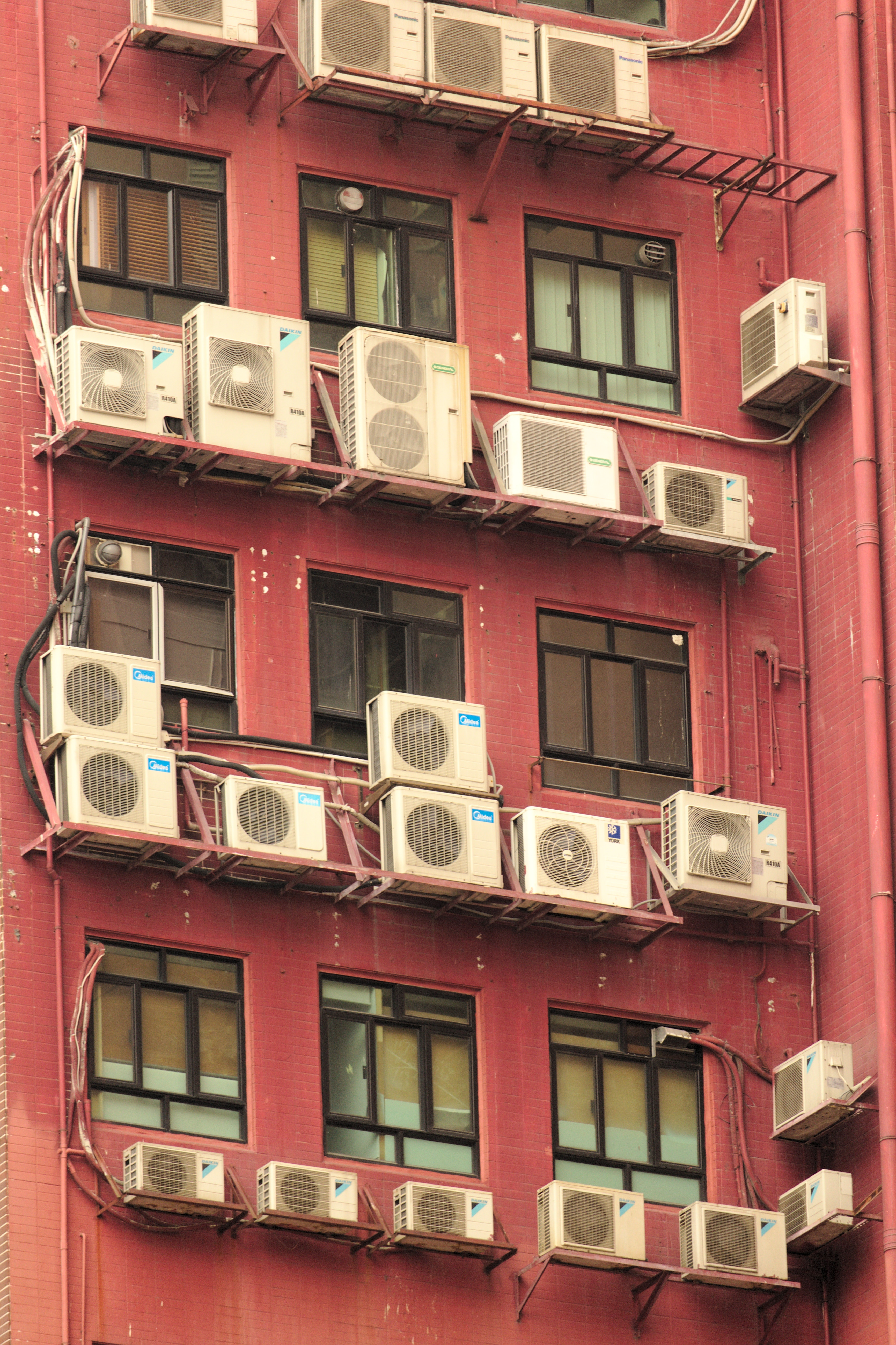 Photo by Chromatograph on Unsplash
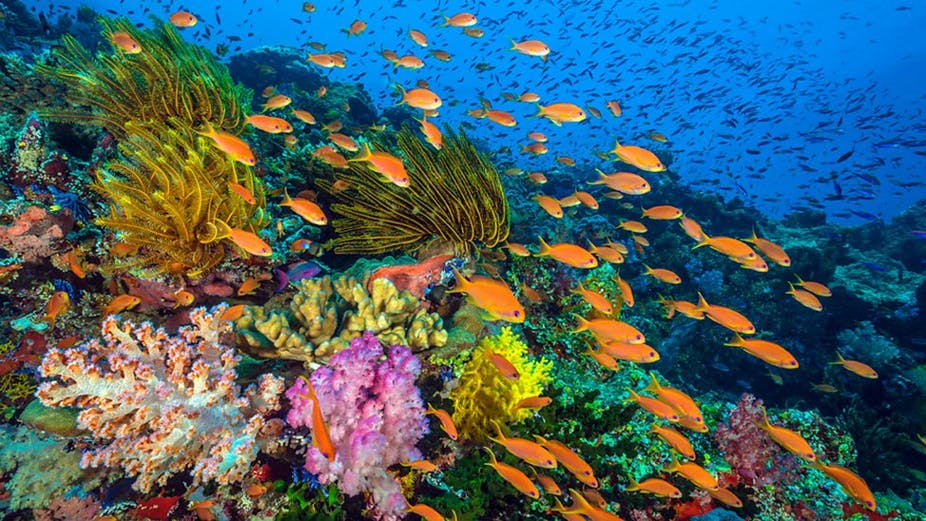 Photo from BBC Living Planet
Robust measurements of climate change
European Metrology Network for Climate and Ocean Observation
Contact:
Emma.Woolliams@npl.co.uk